Office Hours: MCAS Portal Tasks During and After Testing
The Office of Student Assessment Services
March 28, 2025
Presenters
Shannon Cullen, MCAS Test Administration Coordinator
Abbie Currier, eMetric Sr. Project Manager
Logistics for This Session
Use the Q&A feature to ask a question.  
We will answer some questions aloud at specified times during this training session, and we will email the Q&A afterwards.
Type your questions anytime, but we may not answer them in real time as some questions may be covered during the presentation. 
Use the thumbs-up icon to “upvote” someone else’s question. 
Email student-specific questions to mcas@mass.gov instead of asking here. 
This session is being recorded and will be available in about a week in the MCAS Resource Center, along with the slides.
Closed captioning has been enabled for participants who need it.
Please be advised that DESE does not authorize attendees to record or to use AI transcription tools during the meeting and DESE does not endorse any unauthorized transcripts created by third parties of its meetings.
Slides for This Session
Slides were emailed to participants before this session from MCASEvents@cognia.org.  
Slides are now being posted in the chat.
If you cannot access the slides in the chat, ask in the Q&A.
After the session, we will send the slides again to participants, and they will be posted in the MCAS Resource Center along with the recording.
Today’s Agenda
Resources
FAQs
Q&A and Additional Demonstrations
Support and Next Steps
1. Resources
Resources on Using the MCAS Portal
Modules and Recordings of Previous Training Sessions
Technology Resources
Resources on the DESE Website
2. FAQs
Do Not Check the “Use Digital Proctoring” Checkbox
When scheduling a test on the Test Scheduling page, do not select the Use Digital Proctoring checkbox. 
Selecting this checkbox can result in technology issues and delays during testing. 
To check to see if this has been selected:
Navigate to the MCAS Portal > Administration > Test Scheduling > find the class > View Details/Student Logins. 
Select Edit Scheduled Test in the top left. 
Verify that Use digital proctoring is not checked. 
If needed, uncheck Use digital proctoring and click Save. 
If students are actively testing and this checkbox needs to be deselected, first instruct all students to pause and exit the kiosk. 
Then, follow the steps outlined above.
Drag-and-Drop Questions
A small number of schools have reported issues with students viewing drag-and-drop questions. Cognia is actively working on a solution.
If students experience an issue viewing drag-and-drop items, please ask students to:
Pause and exit the test. 
Log back in to the test. 
If this does not solve the issue, please contact the MCAS Service Center.
Unlocking Test Questions
In the following situations, test questions that students have already answered will be automatically “locked” if a student signs back in to the test:
Student pauses the test for more than 60 minutes
Student exits a test and more than 60 minutes pass
Student does not interact with the test for 60 minutes or more (inactivity timeout)
Abrupt closure (such as loss of power, the device is turned off while testing, or the kiosk is forced closed)
Unlocking Test Questions (cont’d)
Test coordinators may unlock a student’s test questions by taking the following steps:
Student logs out of the test. 
Test coordinator navigates to Administration > Test Scheduling > View Details/Student Logins. 
Find the student on the View Details/Student Logins page. 
Select Unlock. 
Student signs back in to the test. 
 
Step-by-step instructions with screenshots are available in the Instructions for Unlocking Test Questions in the MCAS Student Kiosk. Please contact the MCAS Service Center with questions.
Student Testing Status
View student testing status at Administration > Test Scheduling > View Details/Student Logins
Testing statuses:
Not Started: A student has not signed in to the test session
In Progress: A student has signed in to the test session but has not selected “Turn In” at the end of the session
Finished: A student has selected “Turn In” at the end of the test session. 
If a student completes all the questions in a test but exits or pauses their test or shuts their device without turning in the test, their testing status will show as In Progress instead of Finished. 
Responses have been captured by the eMetric servers, even though the test status is not Finished. 
To verify that all responses have been submitted for a student whose testing status is listed as In Progress, please contact the MCAS Service Center
3. Q&A and Additional Demonstrations
Questions & Answers
Use the “Q&A” feature to ask questions.
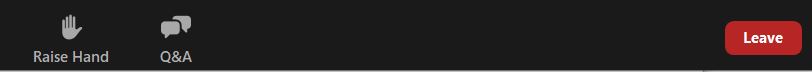 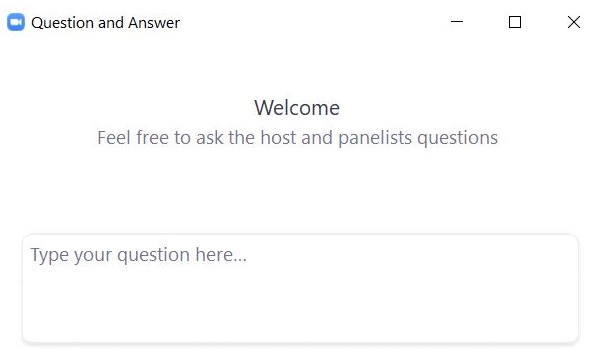 4. Support and Next Steps
Next Steps
Today: Complete the evaluation form.
Responses are associated with the name and email address used to log in.
Email your input to mcas@mass.gov if you have problems accessing or completing the form.
Within one week: 
Receive an email with the Q&A from this session
Recording will be available
Email and Phone Support
MCAS Service Center
DESE Student Assessment Services
Questions on logistics and technology
Web: https://mcas.onlinehelp.cognia.org/ 
Email: mcas@cognia.org
Phone: 800-737-5103
TTY: 888-222-1671
Live chat is available at the link on the bottom of the page at the MCAS Resource Center
Policy questions (e.g., student participation, accommodations)
Web: www.doe.mass.edu/mcas 
Email: mcas@mass.gov 
Phone: 781-338-3625
TTY: 800-439-2370
THANK YOU
The Office of Student Assessment Services
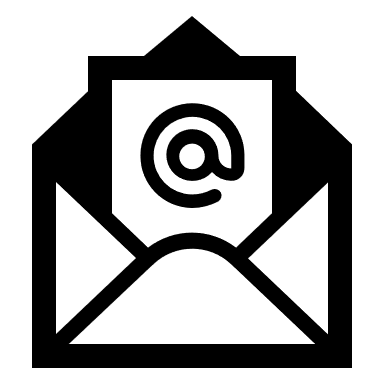 mcas@mass.gov
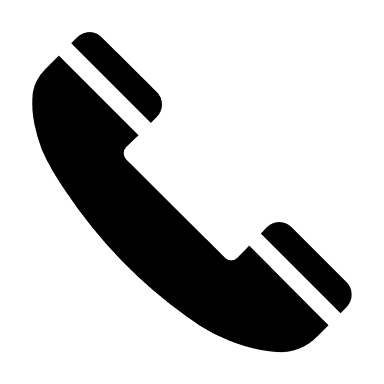 781-338-3625
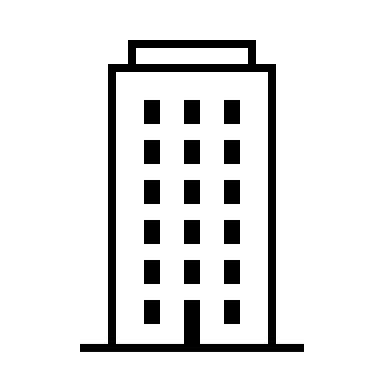 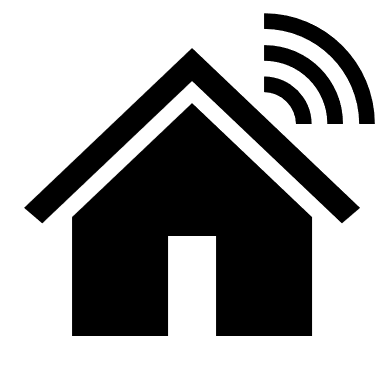 135 Santilli Highway, Everett, MA 02149
www.doe.mass.edu/mcas